Für beide Titelfolien gilt:

Die bunten Bildplatzhalter können mit Bilder gefüllt werden.

Sie können aber auch einzelne Platzhalter leer lassen und die Farbfläche für sich wirken lassen.

Stören Sie sich in der Arbeitsansicht nicht an der Einfügemeldung und dem Platzhalter-Symbol. 
Diese werden in der Bildschirmpräsentation (F5) nicht angezeigt und auch nicht ausgedruckt!
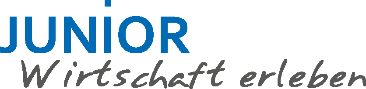 Welche Bedeutung haben Versicherungen mit dem Schwerpunkt der Altersvorsorge?
Abschlussquizz
[Speaker Notes: Beispielfotos: Archivbilder Microsoft]
1
Eine Versicherung…
Punkt
a)… wird immer vom Staat gestellt 	
b)… leistet finanzielle Unterstützung im Falle eines Schadens
c)… benötigen nur sehr wenige
d)… ist viel zu teuer
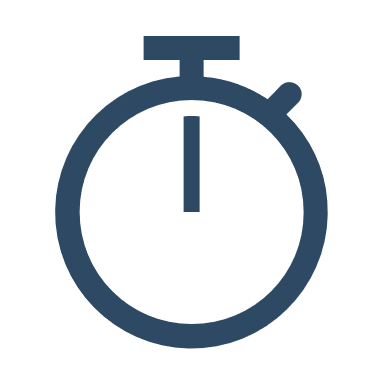 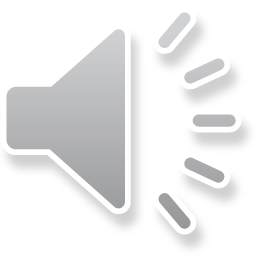 20 Sek.
Doppelklick, um die Zeit zu starten
2
Eine Versicherung…
a)… wird immer vom Staat gestellt	
b)… leistet finanzielle Unterstützung im Falle eines Schadens
c)… benötigen nur sehr wenige
d)… ist viel zu teuer
3
Um seine Träume im Alter umsetzen zu können…
1
Punkt
a) muss man frühzeitig anfangen, privat vorzusorgen
b) sollte jede Woche Lotto gespielt werden
c) reicht die gesetzliche Rente aus
d) hilft einem der Staat immer
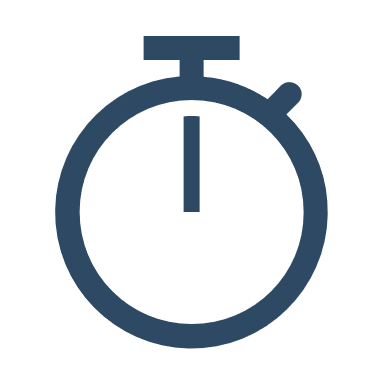 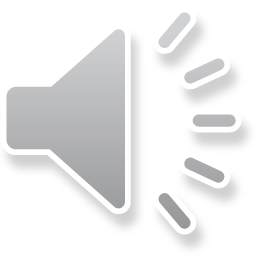 20 Sek.
Doppelklick, um die Zeit zu starten
4
Um seine Träume im Alter umsetzen zu können…
a) muss man frühzeitig anfangen, privat vorzusorgen
b) sollte jede Woche Lotto gespielt werden
c) reicht die gesetzliche Rente aus
d) hilft einem der Staat immer
5
In Deutschland gehen im Durchschnitt die Menschen mit…
2
Punkte
a) 66 Jahren in Rente
b) 64 Jahren in Rente
c) 65 Jahren in Rente
d) 67 Jahren in Rente
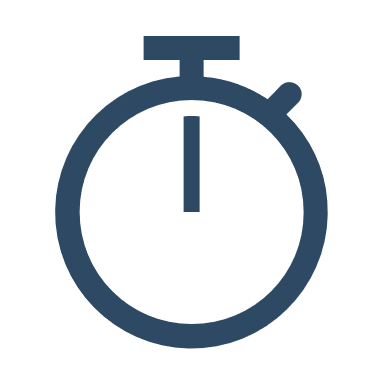 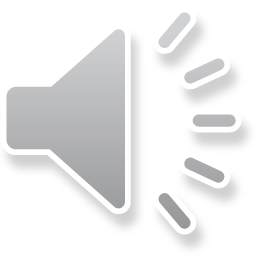 20 Sek.
Doppelklick, um die Zeit zu starten
6
In Deutschland gehen im Durchschnitt die Menschen mit…
a) 66 Jahren in Rente
b) 64 Jahren in Rente
c) 65 Jahren in Rente
d) 67 Jahren in Rente
7
Die gesetzliche Rente…
1
Punkt
a) kommt vom Arbeitgeber
b) kommt von den Unternehmen
c) kommt vom Staat
d) kommt von Elon Musk
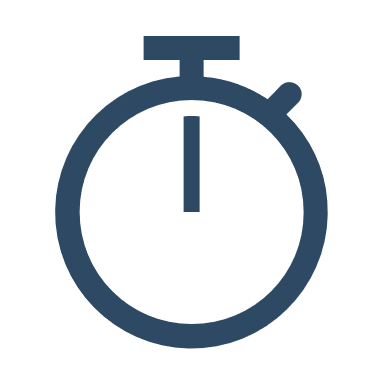 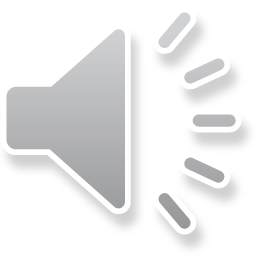 20 Sek.
Doppelklick, um die Zeit zu starten
8
Die gesetzliche Rente…
a) kommt vom Arbeitgeber
b) kommt von den Unternehmen
c) kommt vom Staat
d) kommt von Elon Musk
9
Das Umlageverfahren (Generationenvertrag) der gesetzlichen Rente bedeutet, …
3
Punkte
a) dass die aktuell arbeitende Bevölkerung Geld für ihre eigene spätere Rente zurücklegt
b) dass der Staat für alle Arbeitenden Geld für die Rente zurücklegt
c) dass die Unternehmen und die arbeitende Bevölkerung Geld für die spätere Rente anlegen
d) dass die aktuell arbeitende Bevölkerung die Rente für die jetzige Rentnergeneration erarbeitet
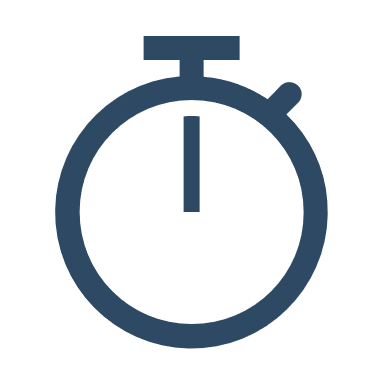 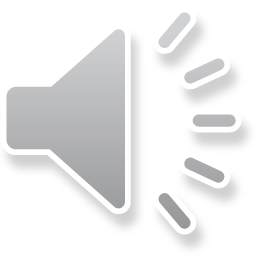 20 Sek.
Doppelklick, um die Zeit zu starten
10
Das Umlageverfahren (Generationenvertrag) der gesetzlichen Rente bedeutet, …
a) dass die aktuell arbeitende Bevölkerung Geld für ihre eigene spätere Rente zurücklegt
b) dass der Staat für alle Arbeitenden Geld für die Rente zurücklegt
c) dass die Unternehmen und die arbeitende Bevölkerung Geld für die spätere Rente anlegen
d) dass die aktuell arbeitende Bevölkerung die Rente für die jetzige Rentnergeneration erarbeitet
11
Die aktuelle Rentenhöhe wird wahrscheinlich…
3
Punkte
a) weniger als 70% des letzten Gehalts betragen
b) weniger als 60% des letzten Gehalts betragen
c) weniger als 50 % des letzten Gehalts betragen
d) weniger als 80 % des letzten Gehalts betragen
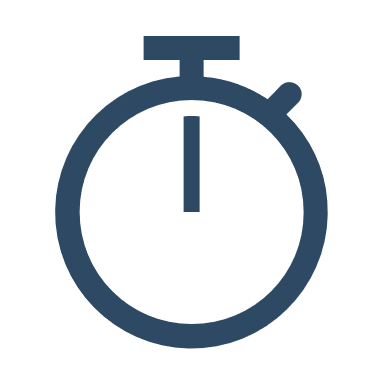 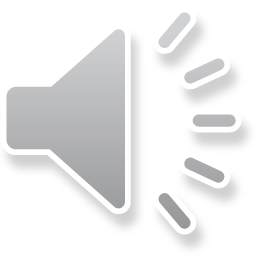 20 Sek.
Doppelklick, um die Zeit zu starten
12
Die aktuelle Rentenhöhe wird wahrscheinlich…
a) weniger als 70% des letzten Gehalts betragen
b) weniger als 60% des letzten Gehalts betragen
c) weniger als 50 % des letzten Gehalts betragen
d) weniger als 80 % des letzten Gehalts betragen
13
Das Umlageverfahren der gesetzlichen Rente kommt an seine Grenzen, weil…
3
Punkte
a) sich das Verhältnis von Beitragszahlern in die Rente und die Rentenempfänger stark negativ verändert hat.
b) sich der deutsche Staat eine Rente nicht mehr leisten kann
c) es mehr Arbeitende als Rentner gibt
d) die Arbeitenden immer früher in die Rente gehen
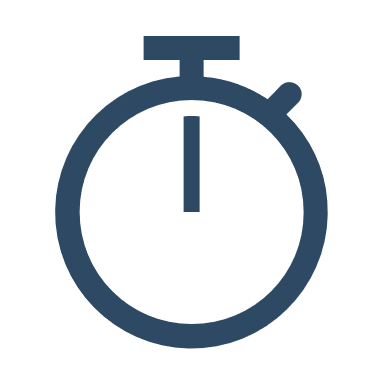 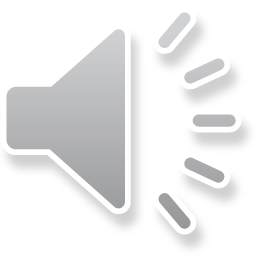 20 Sek.
Doppelklick, um die Zeit zu starten
14
Das Umlageverfahren der gesetzlichen Rente kommt an seine Grenzen, weil…
a) sich das Verhältnis von Beitragszahlern in die Rente und die Rentenempfänger stark negativ verändert hat.
b) sich der deutsche Staat eine Rente nicht mehr leisten kann
c) es mehr Arbeitende als Rentner gibt
d) die Arbeitenden immer früher in die Rente gehen
15
Eine Möglichkeit der privaten Altersvorsorge ist die Investition von Geld in Aktien, ETFs und Fonds. So viel Prozent sorgen in Deutschland mit Aktien für das Alter vor:
2
Punkte
a) 25%
b) 30%
c) 13%
d) 45%
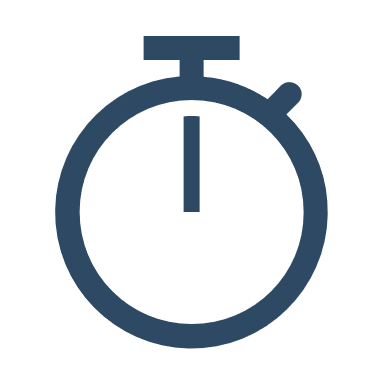 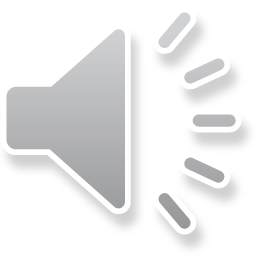 20 Sek.
Doppelklick, um die Zeit zu starten
16
Eine Möglichkeit der privaten Altersvorsorge ist die Investition von Geld in Aktien, ETFs und Fonds. So viel Prozent sorgen in Deutschland mit Aktien für das Alter vor:
a) 25%
b) 30%
c) 13%
d) 45%
17
Im Durchschnitt aller Rentenempfänger bekamen im Jahre 2023 in Deutschland
2
Punkte
a) 2380 Euro brutto
b) 1543 Euro brutto
c) 1900 Euro brutto
d) 2530 Euro brutto
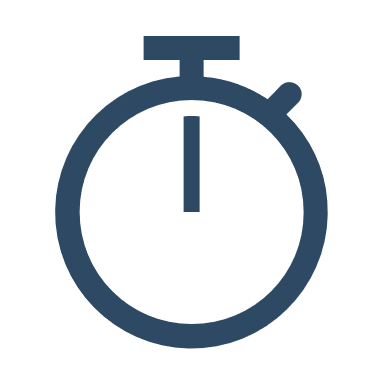 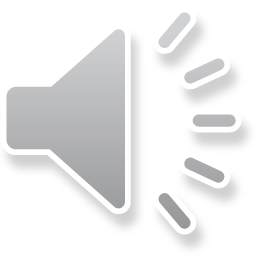 20 Sek.
Doppelklick, um die Zeit zu starten
18
Im Durchschnitt aller Rentenempfänger bekamen im Jahre 2023 in Deutschland
a) 2380 Euro brutto
b) 1543 Euro brutto
c) 1900 Euro brutto
d) 2530 Euro brutto
19
Punktetabelle
Zählt eure Punkte zusammen
20
Punkte zusammenzählen
Und der Gewinner ist…
Herzlichen Glückwunsch!
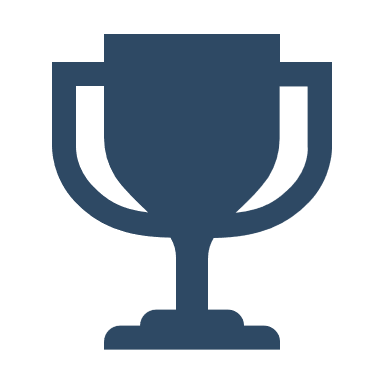 21